Temporary Traffic Control for Concrete Pavement
Sean Laffey, PE
Slaffey.consultant@mdot.maryland.gov
ANNUAL CONCRETE CONFERENCE – MARCH 10, 2020
Outline
MDOT SHA – Office of Traffic and Safety
Concrete Roads
Maintenance of Traffic Standards
Maintenance of Traffic Considerations
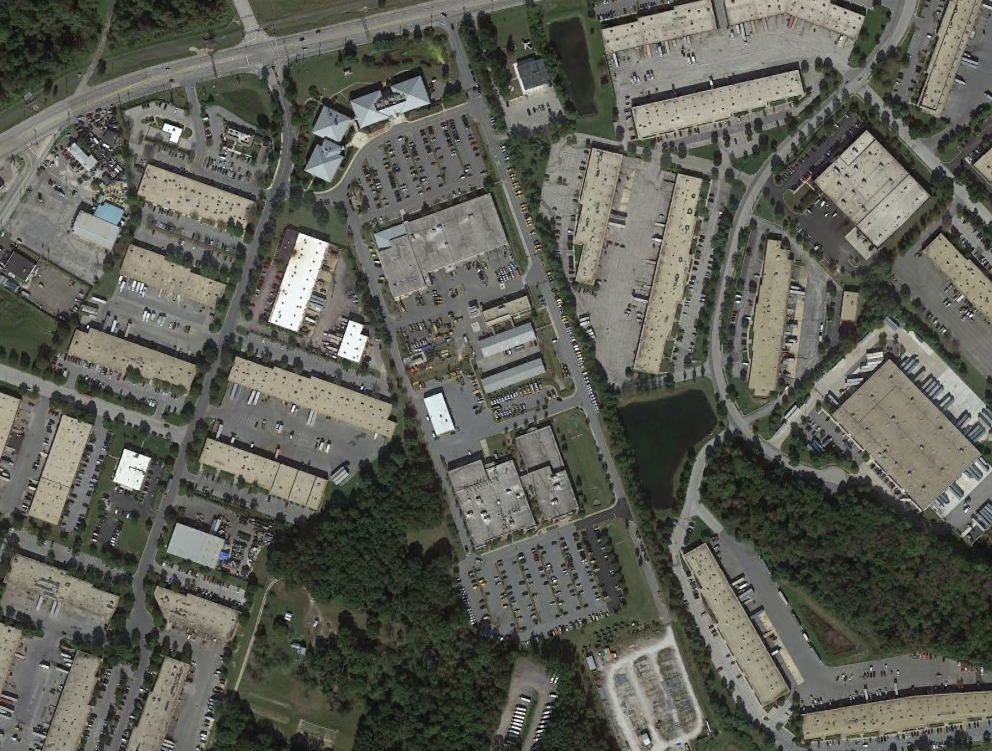 MDOT SHA
Owns and Maintains State Roads
OOTS
Engineering
Operations
Safety
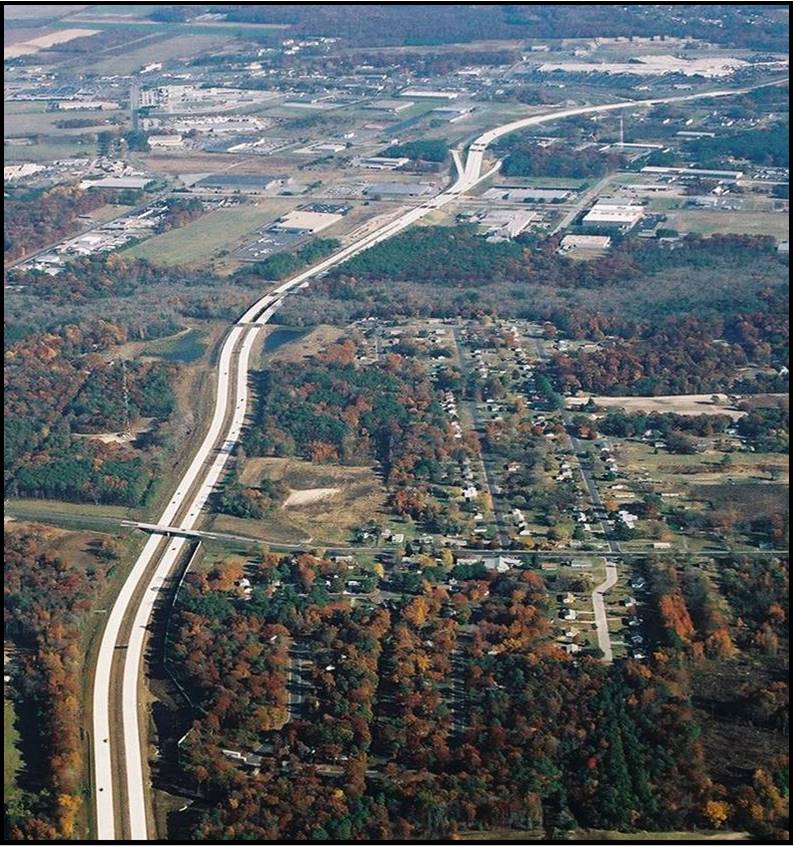 Concrete roads
Durability
Resiliency
Lower Life Cycle Cost
Environmental Benefits
MOT Challenges (that can be managed)
Maryland Concrete Roads
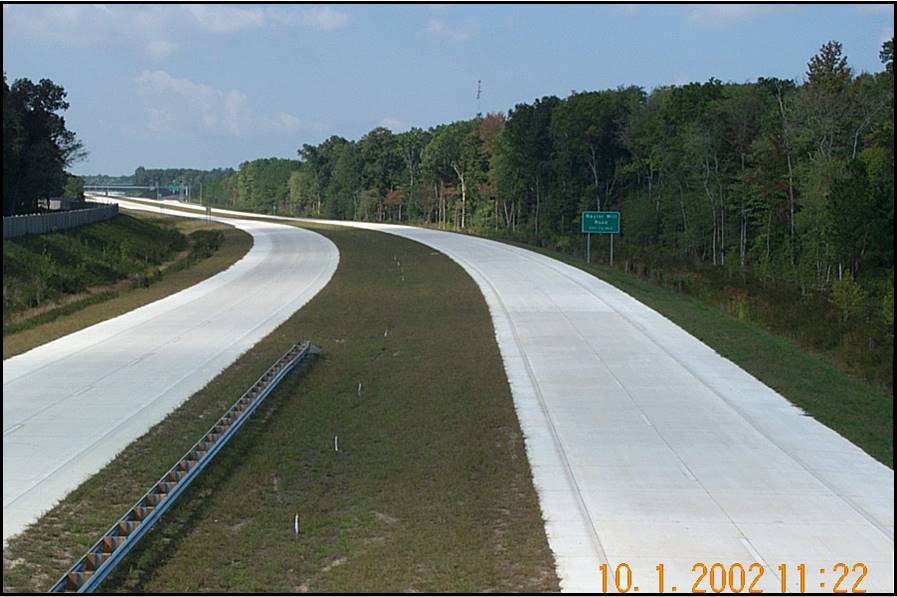 Salisbury Bypass
I-795
I-97
US 50/301 (I-595)
US 40 Corridor (west Baltimore City)
Broening Highway (Baltimore City/County)
US 1 and MD 175 Intersection (Jessup)
I-70/MD 85 Buckeystown Pike Interchange (Frederick)
MD 4/ Suitland Parkway Interchange (Prince George’s County)
Overlay projects (turn lanes, intersections, MD 210, US 50 at US 301, MD 355 at MD 27, I-68 Truck Climbing Lanes)
Maintenance of Traffic Standards
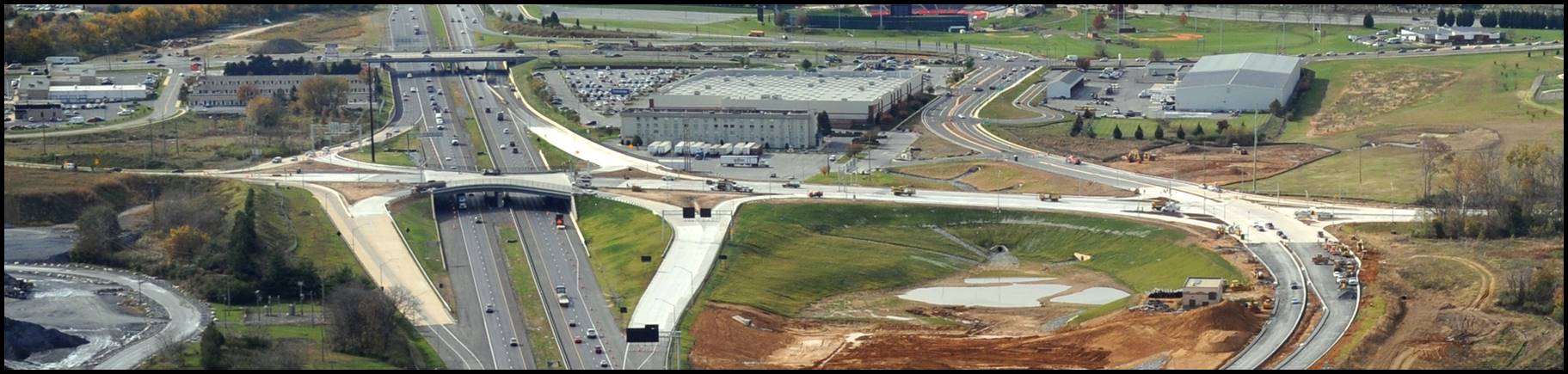 Manuals
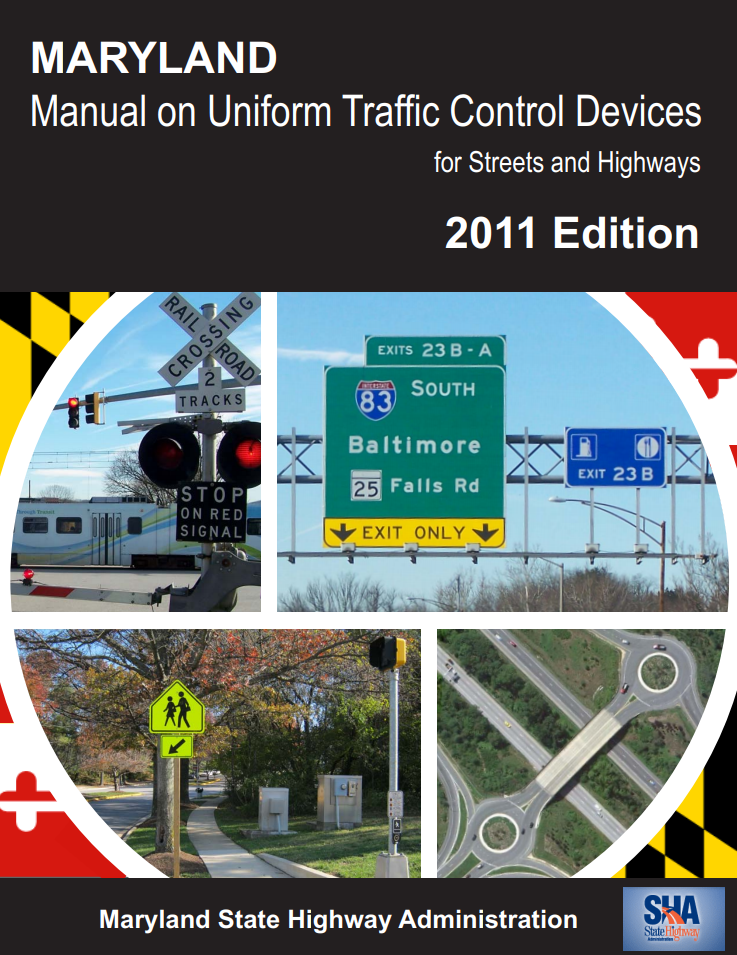 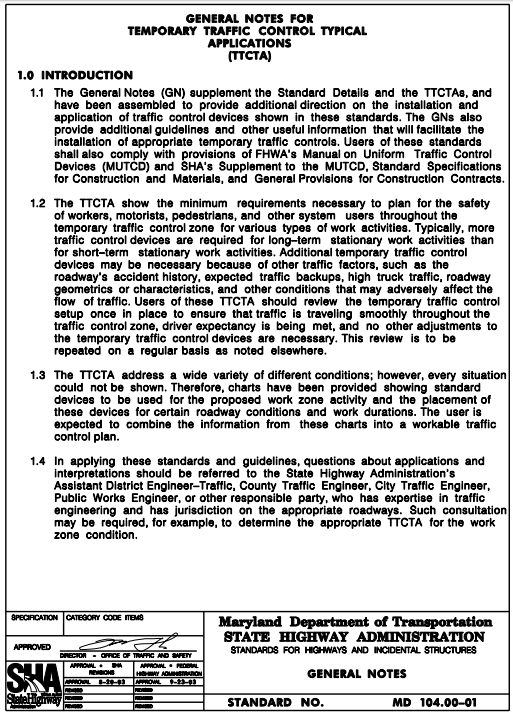 https://apps.roads.maryland.gov/BusinessWithSHA/bizStdsSpecs/desManualStdPub/publicationsonline/ohd/bookstd/pdf/category1.pdf
https://www.roads.maryland.gov/mmutcd/2011_rev122011_MDMUTCD_Complete.pdf
Lane Closure MdMUTCD
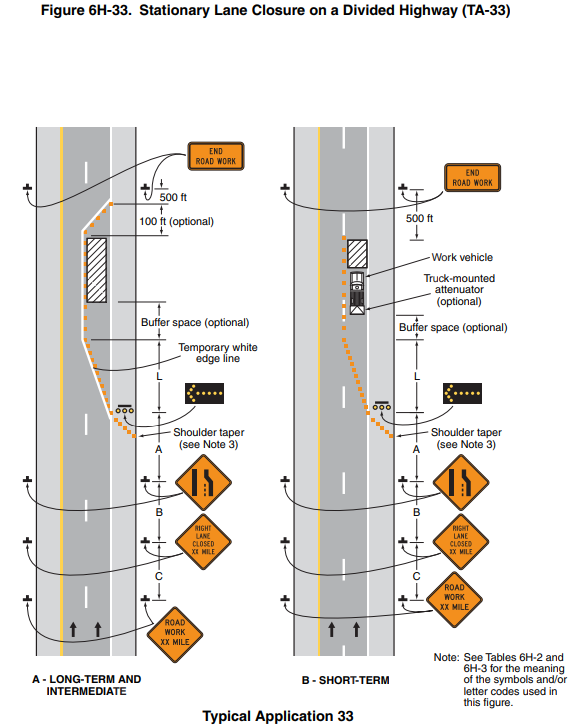 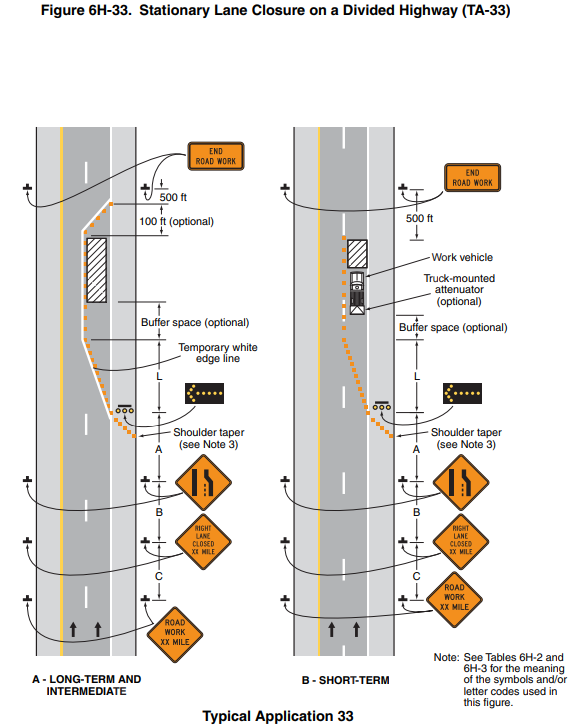 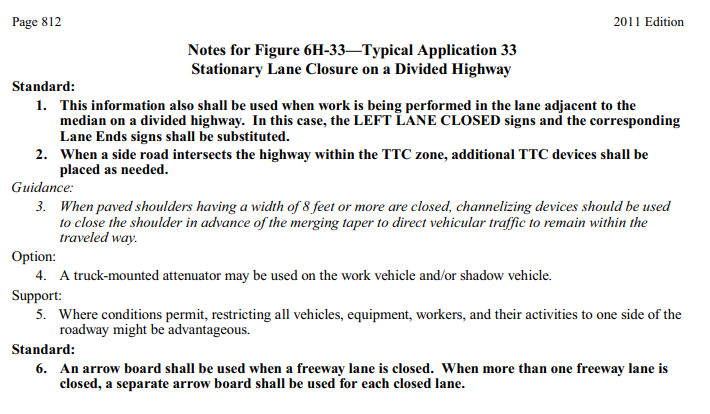 Multiple Lane Closure ttcta
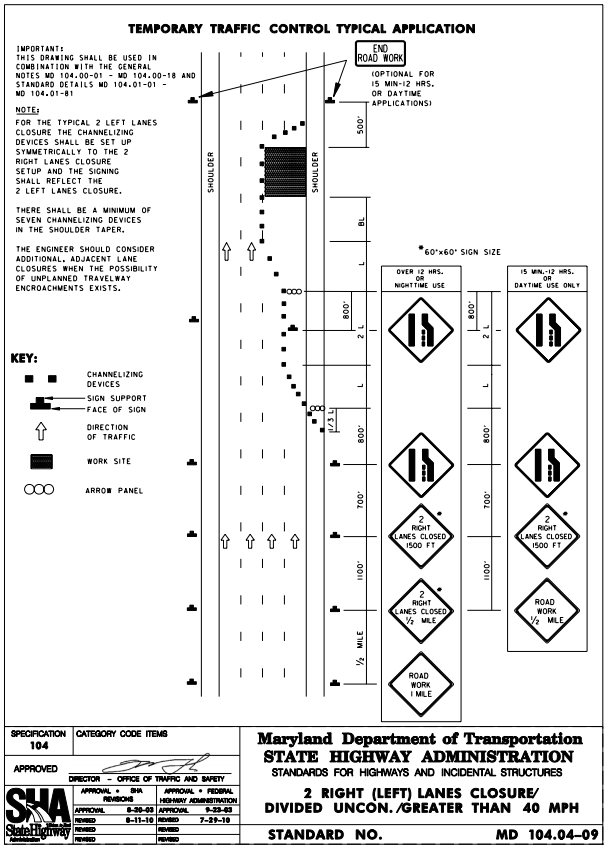 Intersection lane Closure
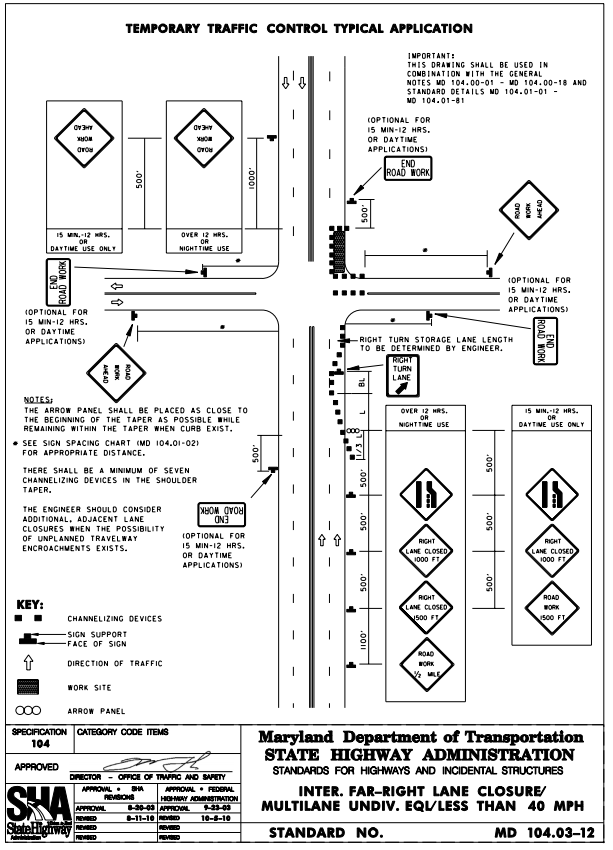 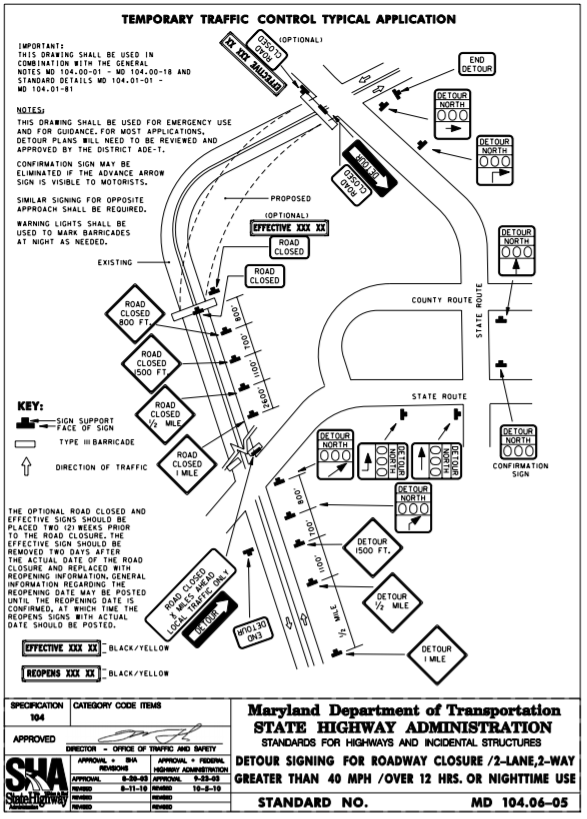 Road Closures
Reduces Cost and Duration of Construction
Increases Safety for Workers
Requires Detours Plans
Impacts Traffic
Maintenance of Traffic Case Studies
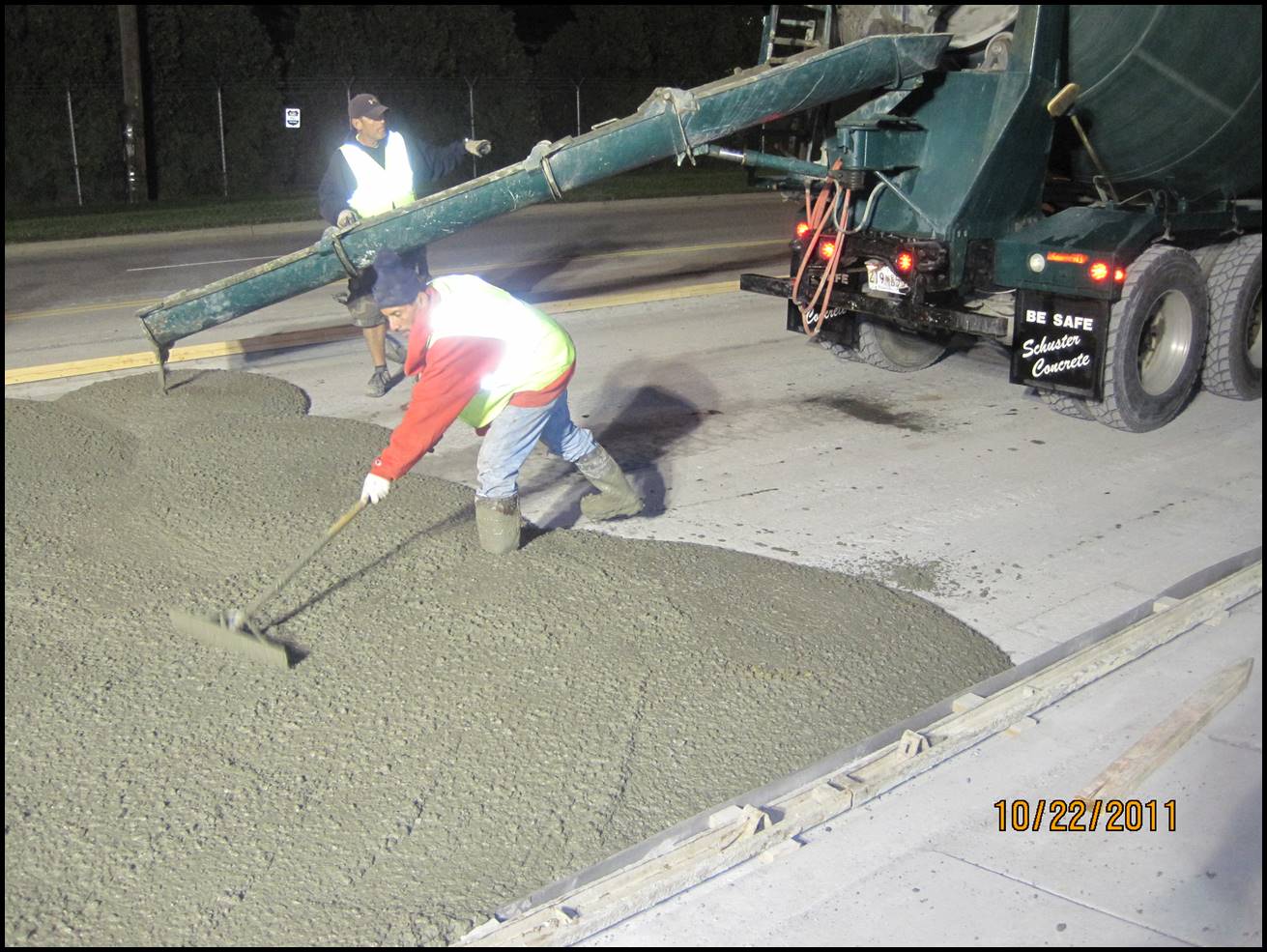 US 40 Left Turn Lane Overlay
Concrete Overlay
Left Turn Lane Concrete Overlay
Duration: 2 Days
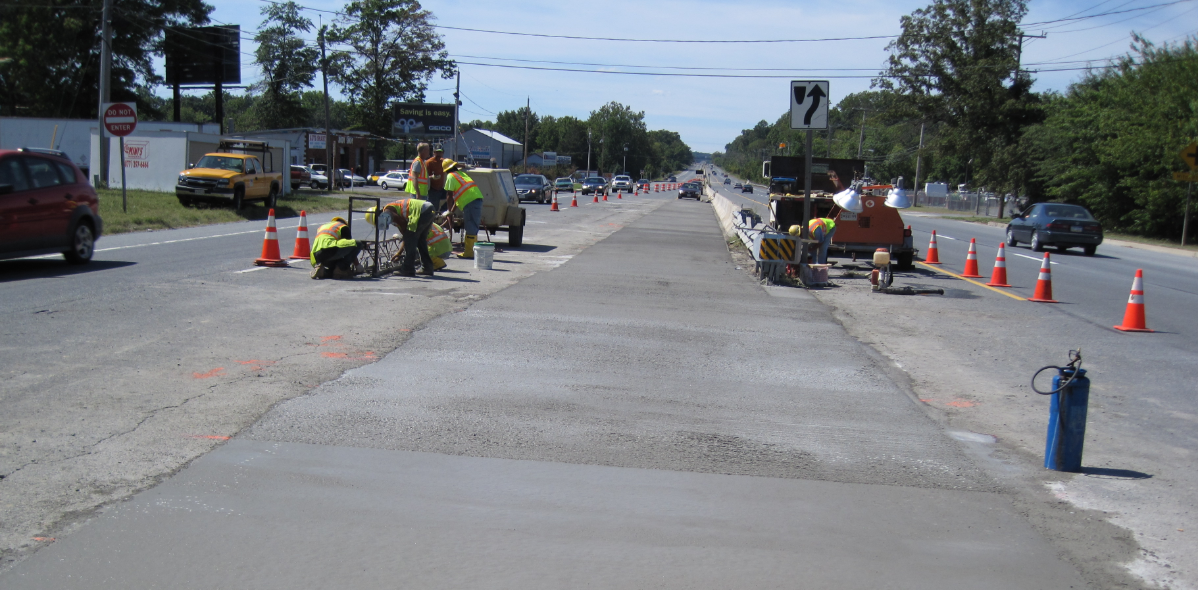 [Speaker Notes: http://concreteformaryland.com/project/route-40-left-turn-lane-overlay/
September 2010
Worked straight through
Construction sequence was the day, left closed overnight for cure]
MD 210 Concrete overlay
Concrete Overlay for 1.5 miles
Three lanes from Farmington Road to MD 373
Duration: 1 Month
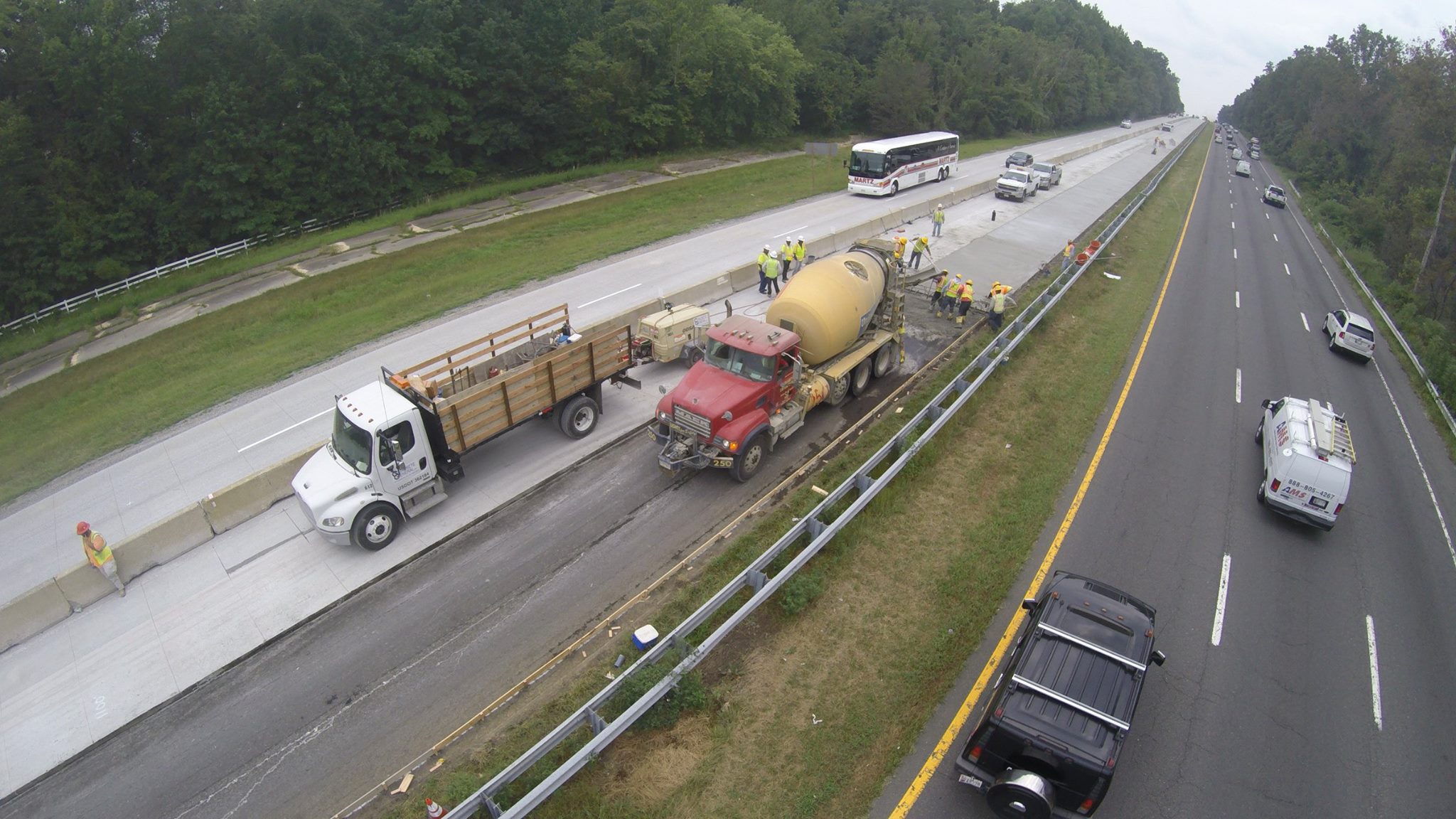 [Speaker Notes: http://concreteformaryland.com/project/maryland-route-210/
Concrete overlays are 6”]
Maintenance of Traffic Considerations
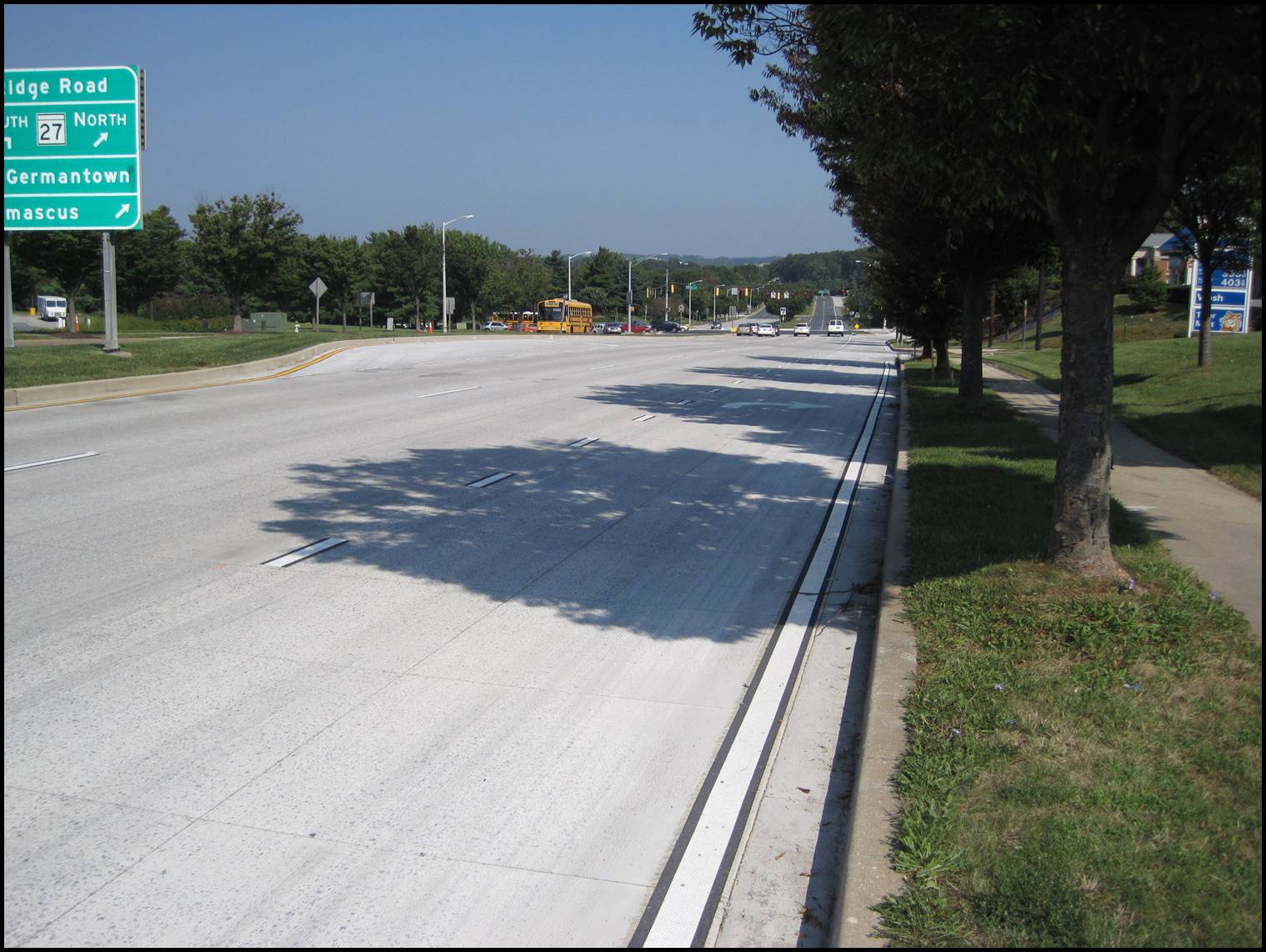 Transportation Management Plan
Required for “Significant” Projects
Used to Evaluate
Sequence of Construction Alternatives
Traffic Analysis of Construction Staging Alternatives
Mitigate Traffic Impact Strategies
Coordination with Emergency Responders and Other Stakeholders 
Other Adjacent Projects
Expected Costs
Work Hours
Generally, working hours for MDOT SHA roadway and shoulder closures are restricted to between 9:00 AM and 3:00 PM and 9:00 PM and 5:00 AM. 
Hours:
Are Determined by the District Traffic Engineer for MDOT SHA Roads
Vary by Facility Characteristics (e.g., volume and geometric design)
https://www.roads.maryland.gov/OOC/Utility-Permit-General-Provisions.pdf
Mash Standards
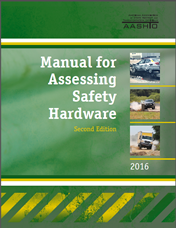 New Work Zone Traffic Control Device Standards
2016 Publication
2020 Implementation Begins
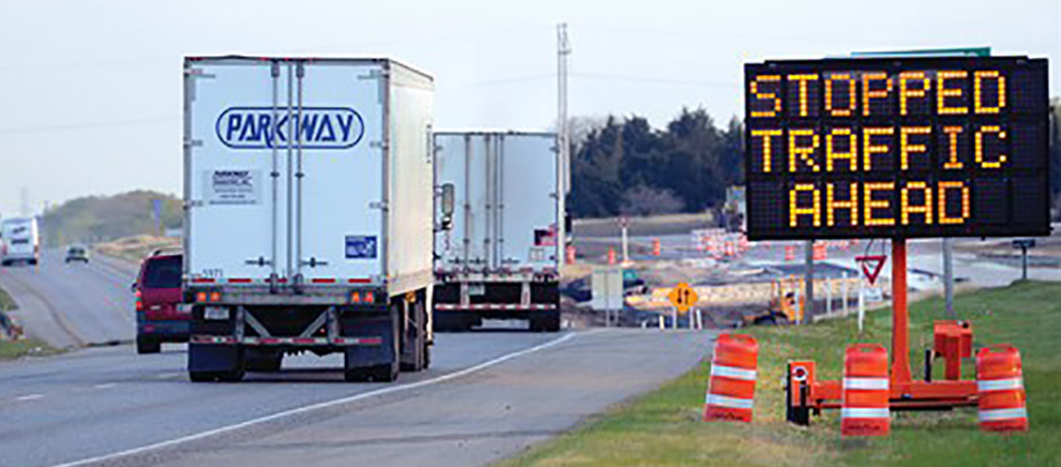 Smart Work Zones
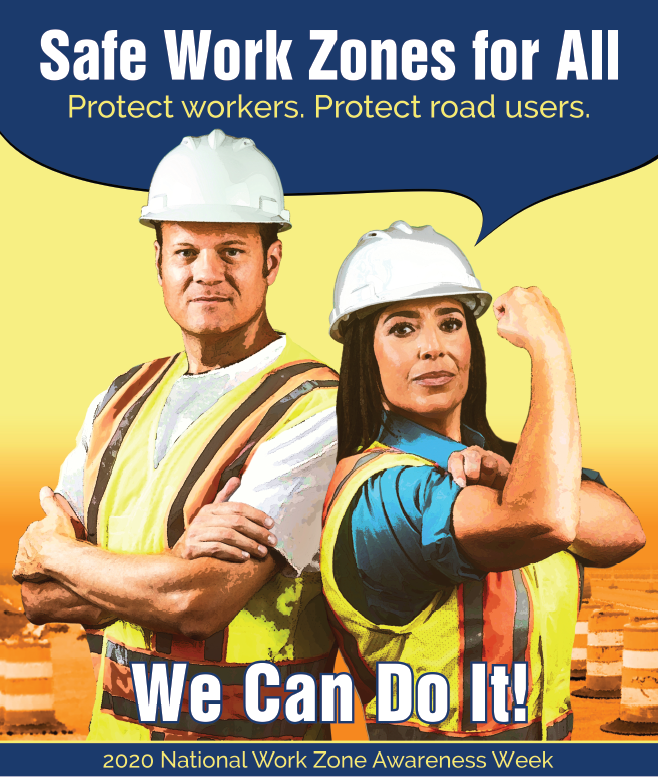 Public Outreach
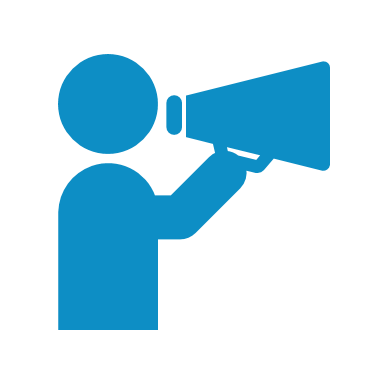 [Speaker Notes: https://mdta.maryland.gov/blog-category/mdta-traffic-advisories/avoid-i-895-major-roadwork-coming-i-895-baltimore]
Public outreach
Maryland Transportation Authority (MDTA)
Dedicated Team - Office of Communications
Project Purpose
Project Updates
Project Impacts
Public Outreach Project Website
I-95 Express Toll Lane Northbound Extension
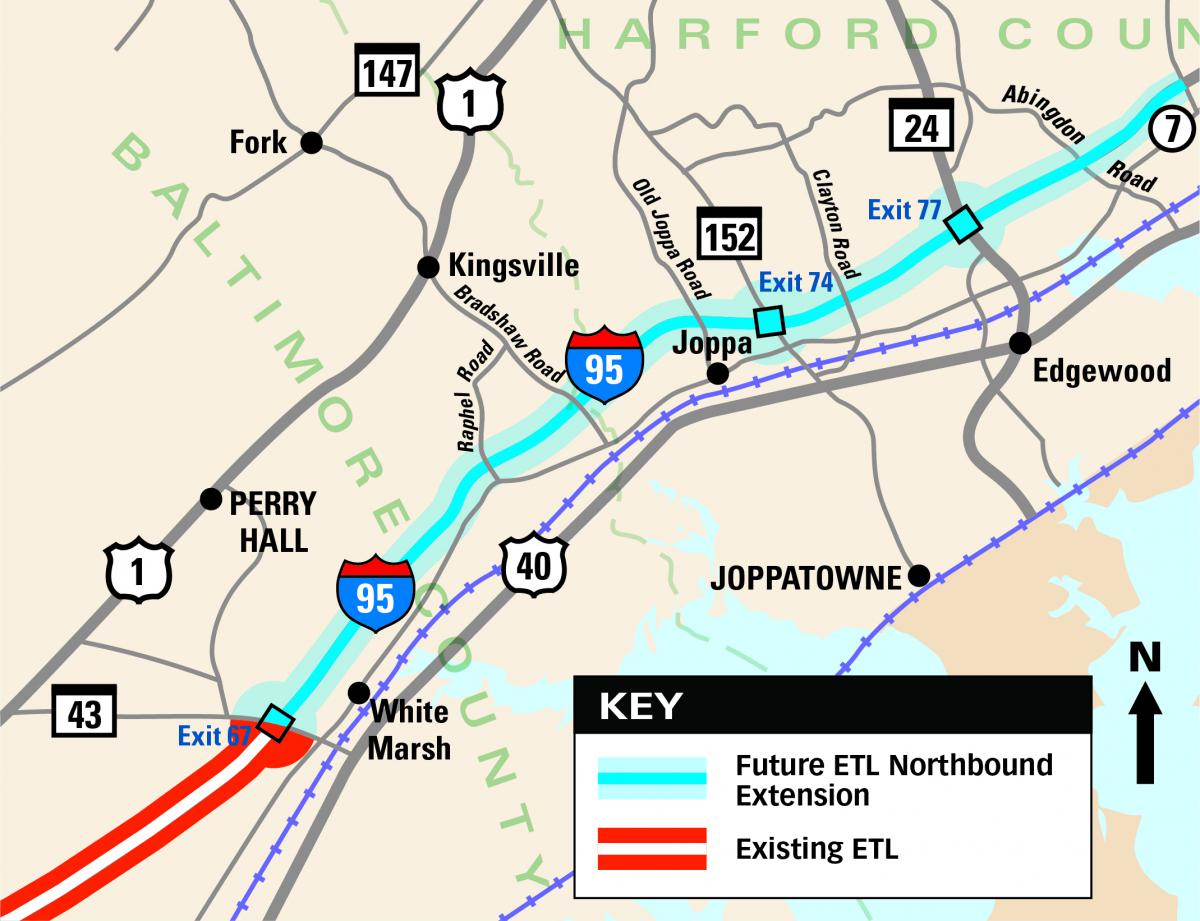 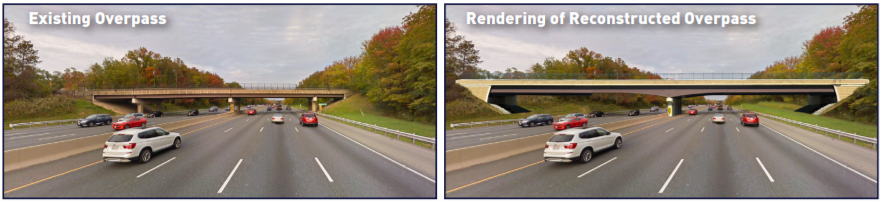 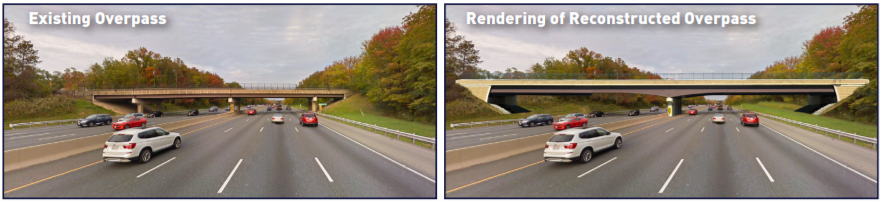 Work Zone Conclusions
Keep Everyone Safe
Minimize Traffic Impacts
Use MOT Standards
Develop Site Specific MOT Plans
Engage MOT Stakeholders – It’s a Team Effort!
Questions?
Sean Laffey, PE
Slaffey.consultant@mdot.maryland.gov